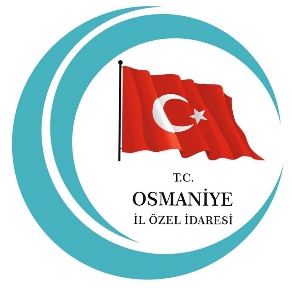 COĞRAFİ BİLGİ SİSTEMLERİ İLE 
BAZI KANUNLARDA DEĞİŞİKLİK 
YAPILMASI HAKKINDA KANUN
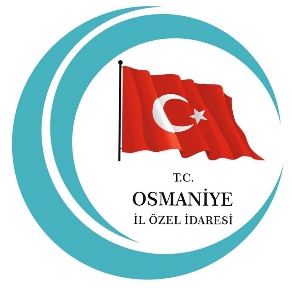 2
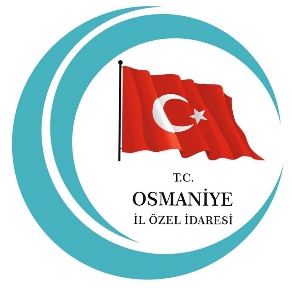 3
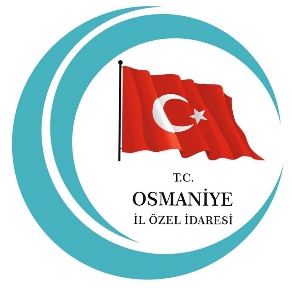 4
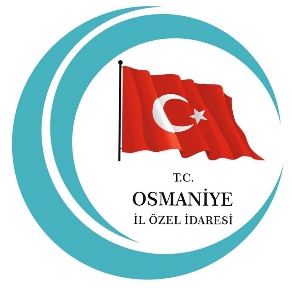 5
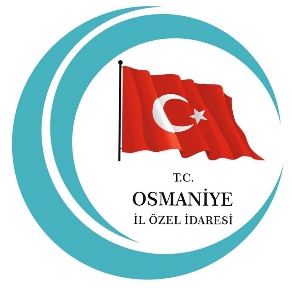 6
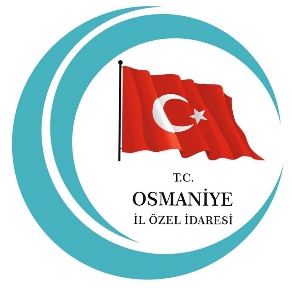 7
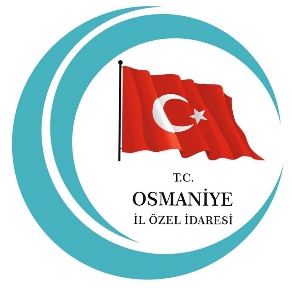 8
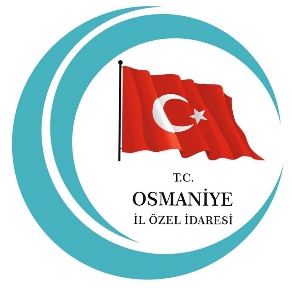 9
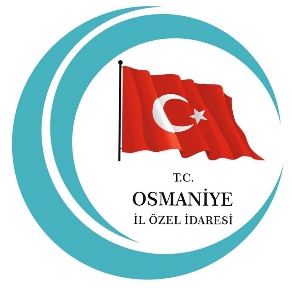 10
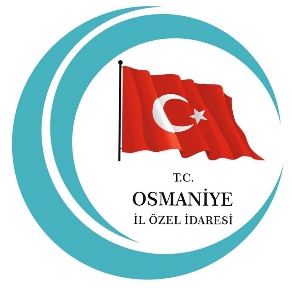 11
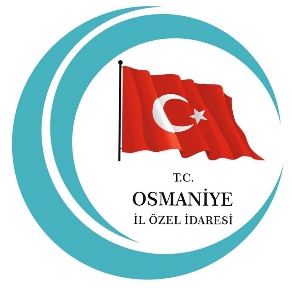 12
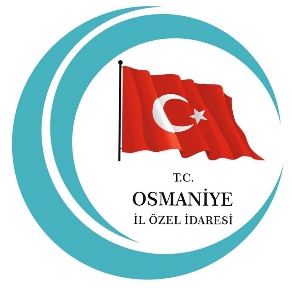 13
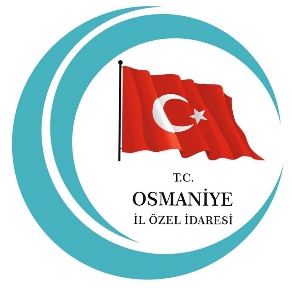 14
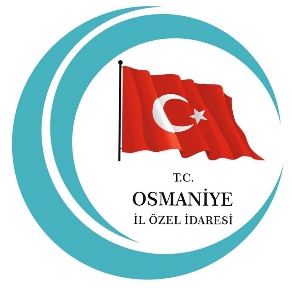 15
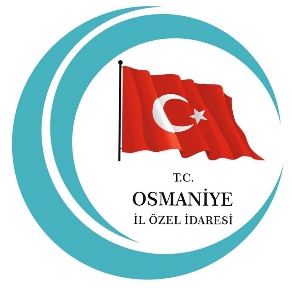 16
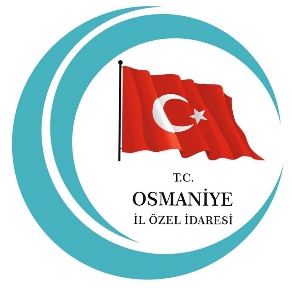 17
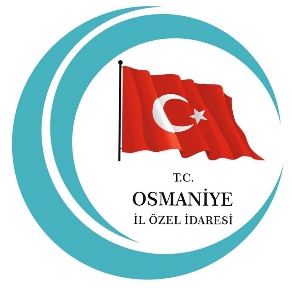 18
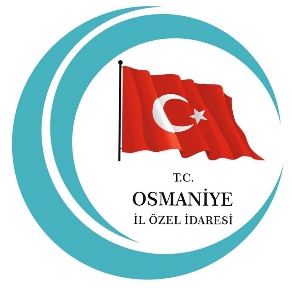 19
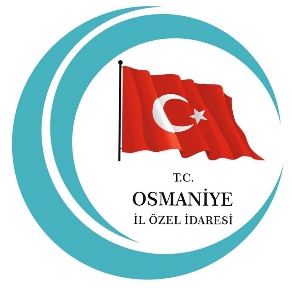 20
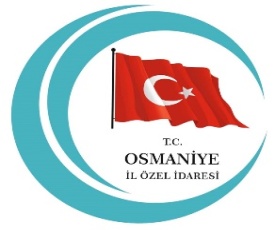 21
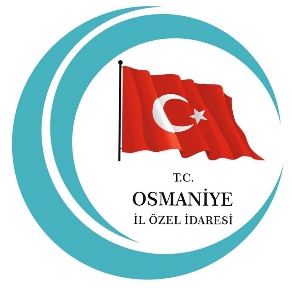 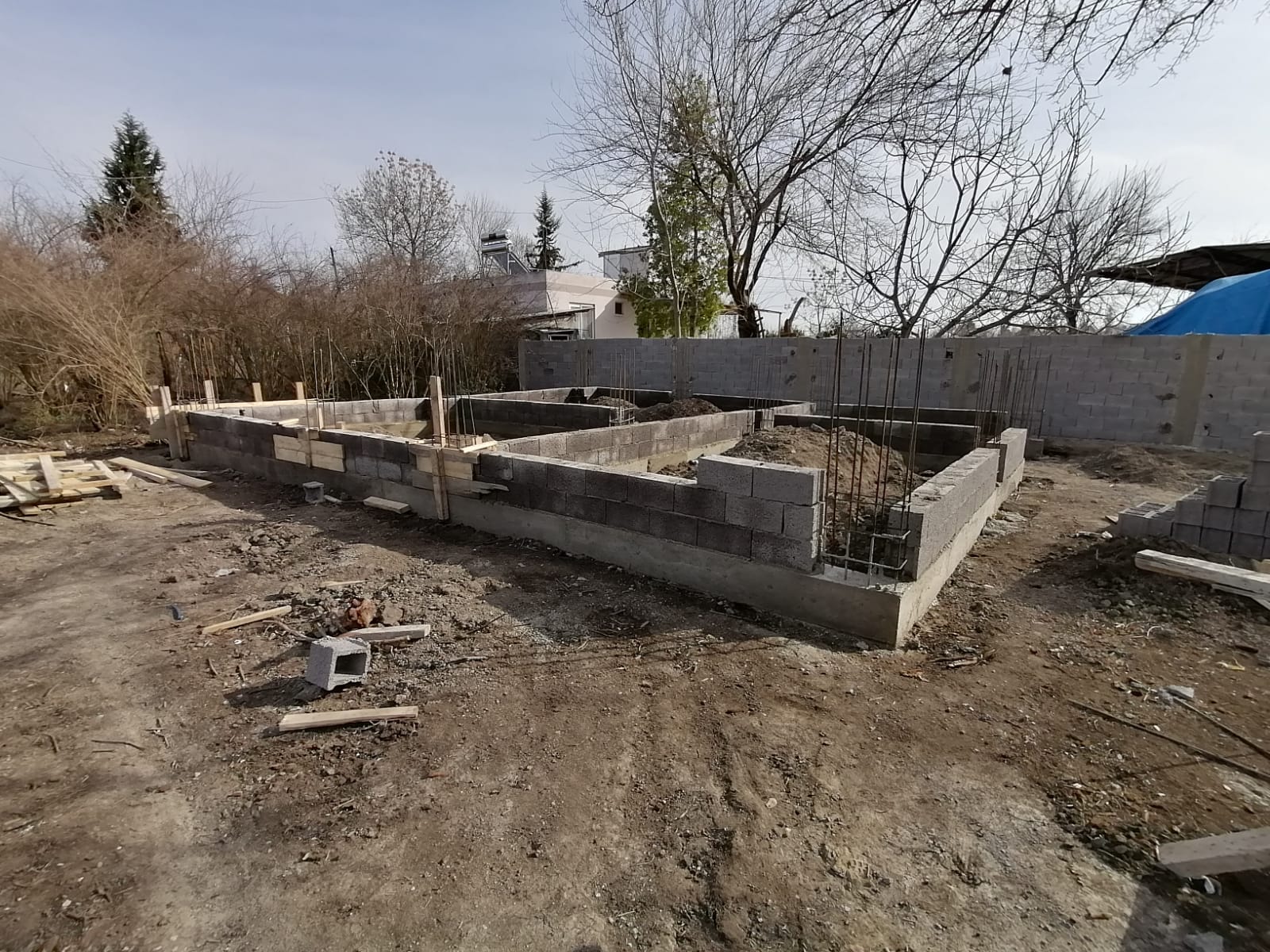 22
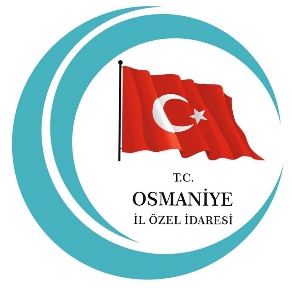 23
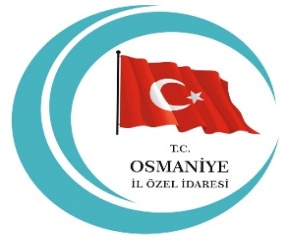 24
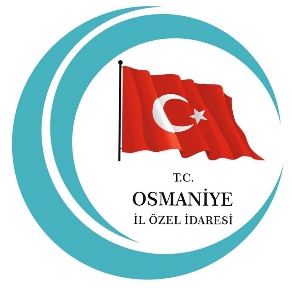 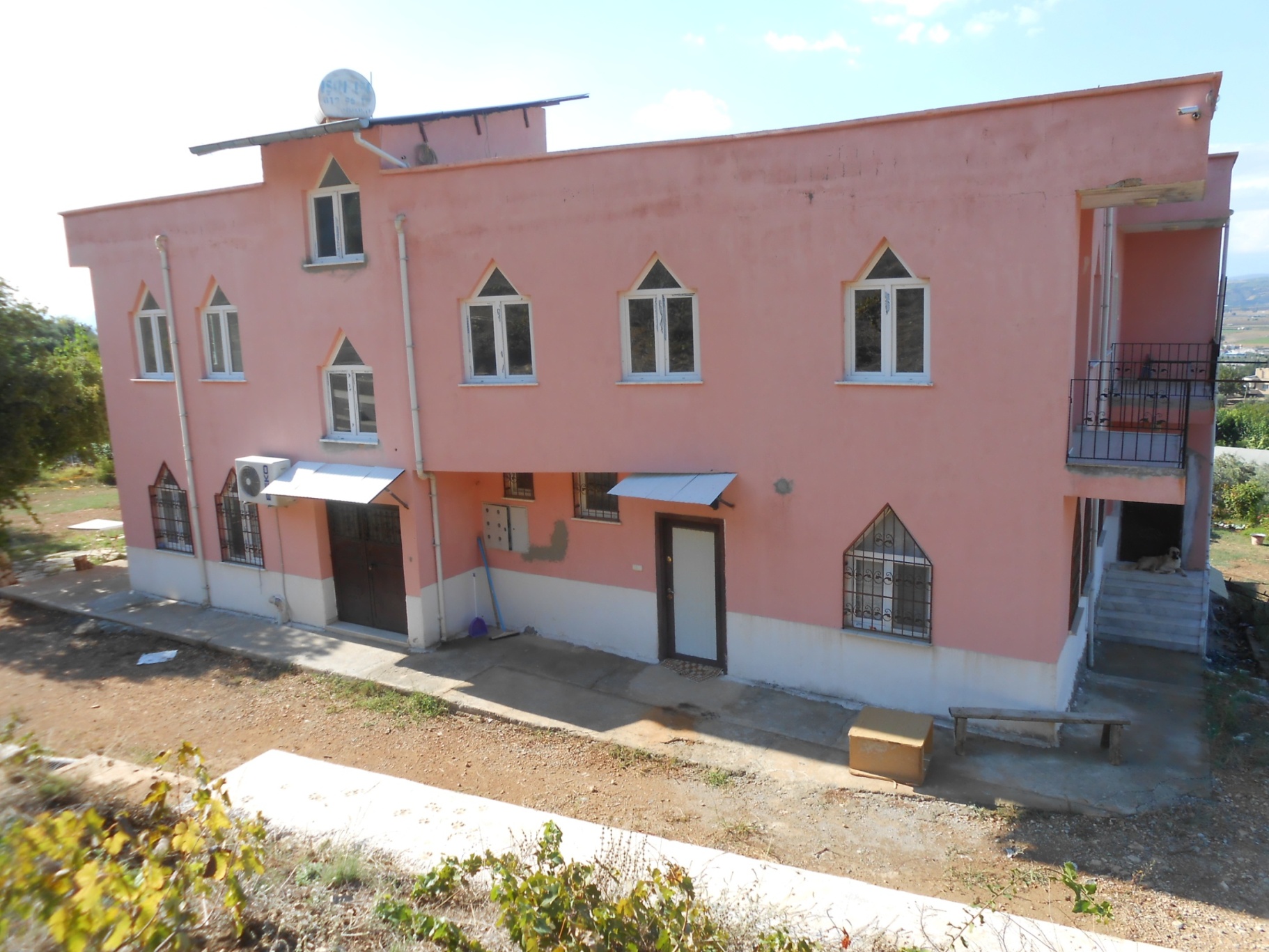 25
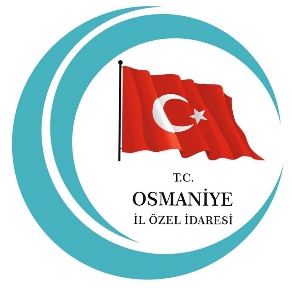 26
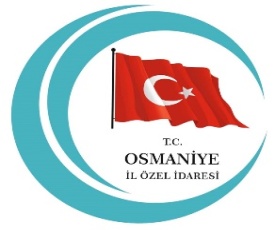 27
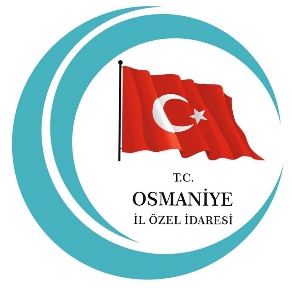 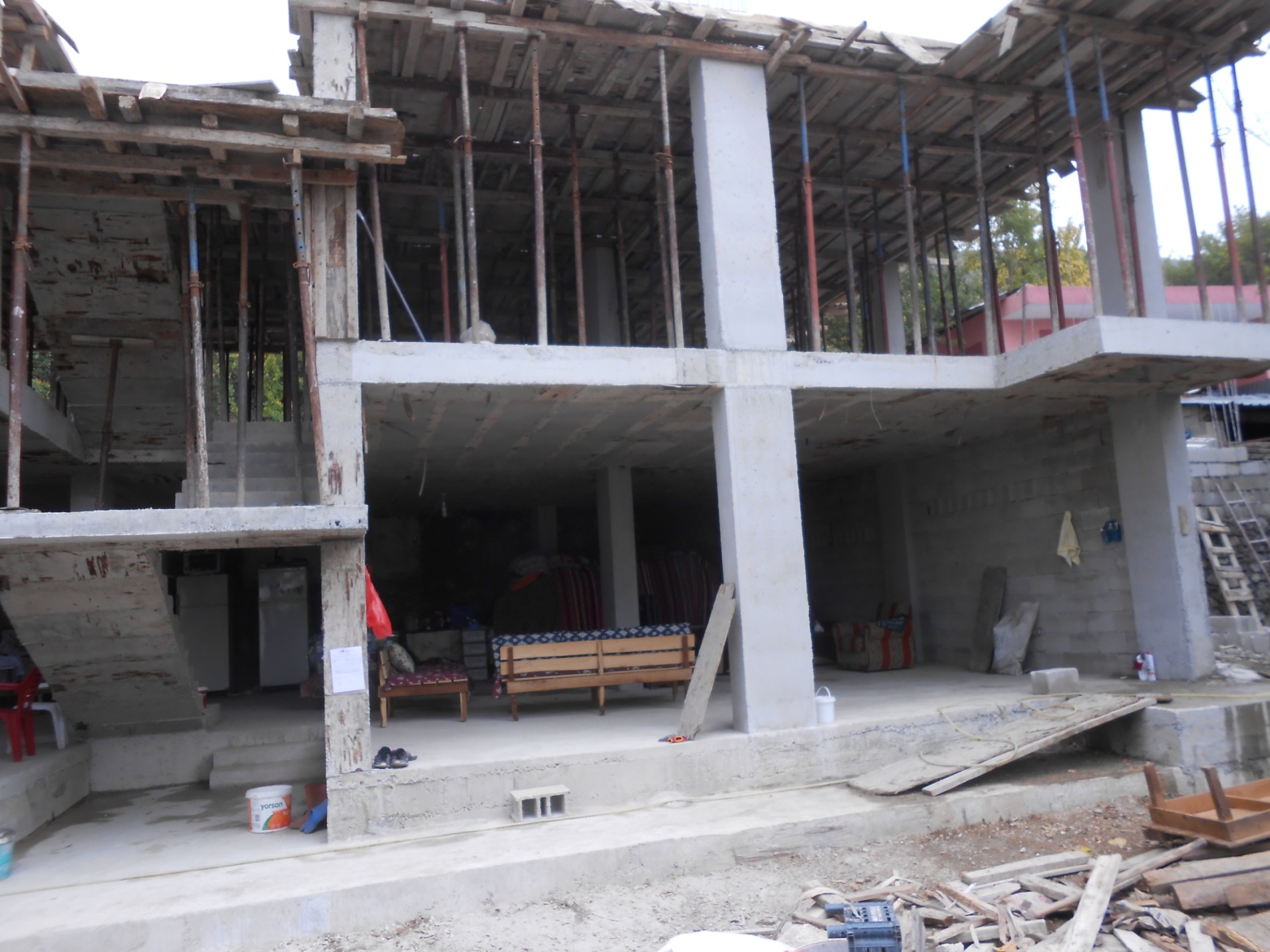 28
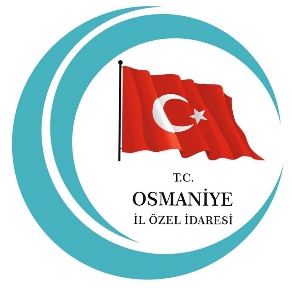 29
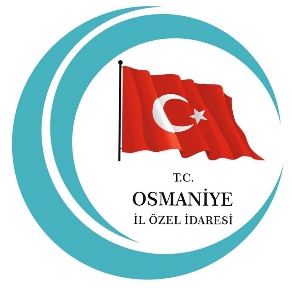 30
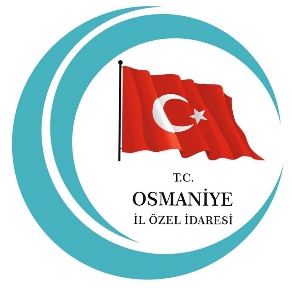 31
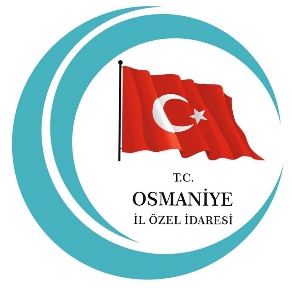 32
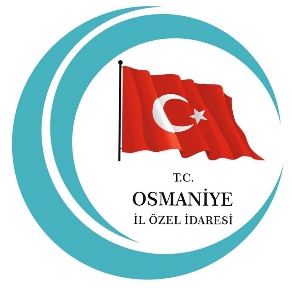 33
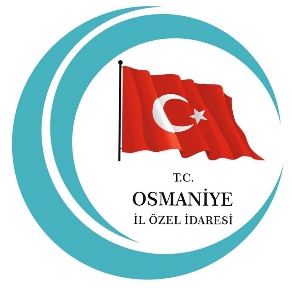 34
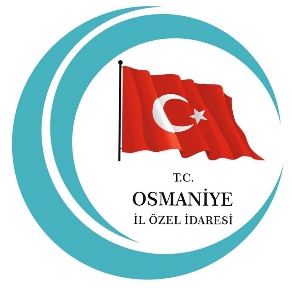 35
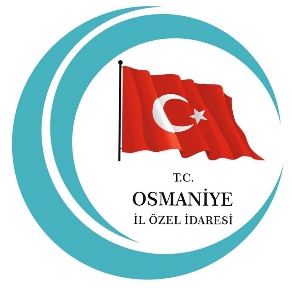 36
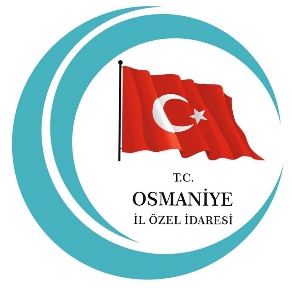 SABRINIZDAN DOLAYI 
TEŞEKKÜR EDERİM
03 Mart 2020
37